The Ministry of Finance of the Kyrgyz Republic
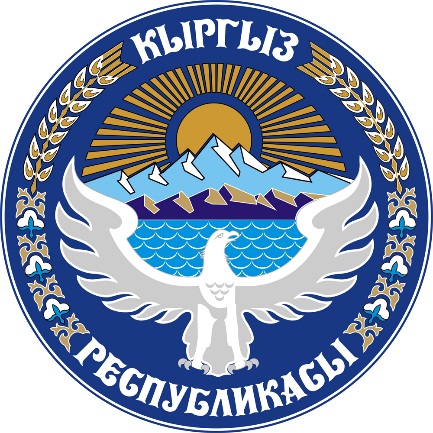 Cash Management and Cash Flow Forecasting
The Central Treasury
Bishkek 2017
Inter-Agency Coordination Council (ICC) 
of the KR Ministry of Finance (MoF) and the KR National Bank (NB)
Why:
Align short-term monetary and fiscal policy and agree on the level of domestic borrowings using government securities.

Objectives:
To agree on short-term cash management measures in the banking system;
To determine adequate level of borrowings per month to be made by the KR MoF.

ICC meetings frequency:
The ICC meets twice a month: every fourth Thursday – at the level of deputy heads of the Parties, every second Thursday – at the expert level.
The ICC meetings may be convened as needed to address pressing issues that must be resolved ASAP.
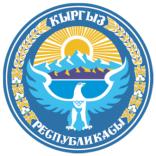 The Ministry of Finance of the Kyrgyz Republic
The Inter-Agency Coordination Council (ICC)
Approved by joint ordinance of the KR MoF and KR NB №69-0 dated April 21, 2010. 
The ICC comprises:

From the RK MoF:
Deputy Minister of Finance – Director of the Central Treasury of the Ministry of Finance – co-chair;
Head, Budget Policy Division, KR MoF;
Head, Sovereign Debt Management Division, KR MoF;
Head, Public Revenues Forecasting Division, KR MoF;
Head, Cash Forecasting and Contracts Registration Unit, Central Treasury of the MoF;
Staff, Cash Forecasting and Contracts Registration Unit, Central Treasury of the MoF– ICC secretary.
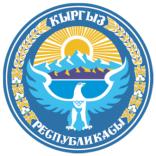 The Ministry of Finance of the Kyrgyz Republic
The Inter-Agency Coordination Council (ICC)
Approved by joint ordinance of the KR MoF and KR NB №69-0 dated April 21, 2010. 
The ICC comprises:


From the KR NB:
Deputy Governor of the National Bank responsible for monetary policy – co-chair;
Head, Economic Department of the KR NB;
Head, Monetary Operations Department, KR NB;
Head, Monetary Policy Unit, Economic Department of the KR NB;
Head, Macroeconomic and Financial Market Analysis Unit, Economic Department of the KR NB;
Staff, Monetary Policy Unit, Economic Department of the KR NB – ICC secretary.
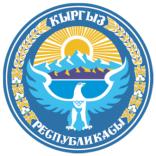 The Ministry of Finance of the Kyrgyz Republic
The Inter-Agency Coordination Council (ICC)
Information for ICC discussions:
KR NB:
Expected NB notes issue size;
CPI forecast compared to December of the previous year;
CPI forecast compared to the same period of the previous year.

KR MoF:
Size of government securities issue by the MoF;
Forecast of changes in the balances of Government accounts with the National Bank;
State budget revenues and expenditures forecast presented in the IMF format;
Information on cash execution of the national budget;
Forecast of government revenues (except sales of T-notes and T-bills) and government expenditures (except T-notes and T-bills payments);
A note on the state budget execution progress.
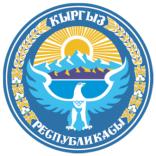 The Ministry of Finance of the Kyrgyz Republic
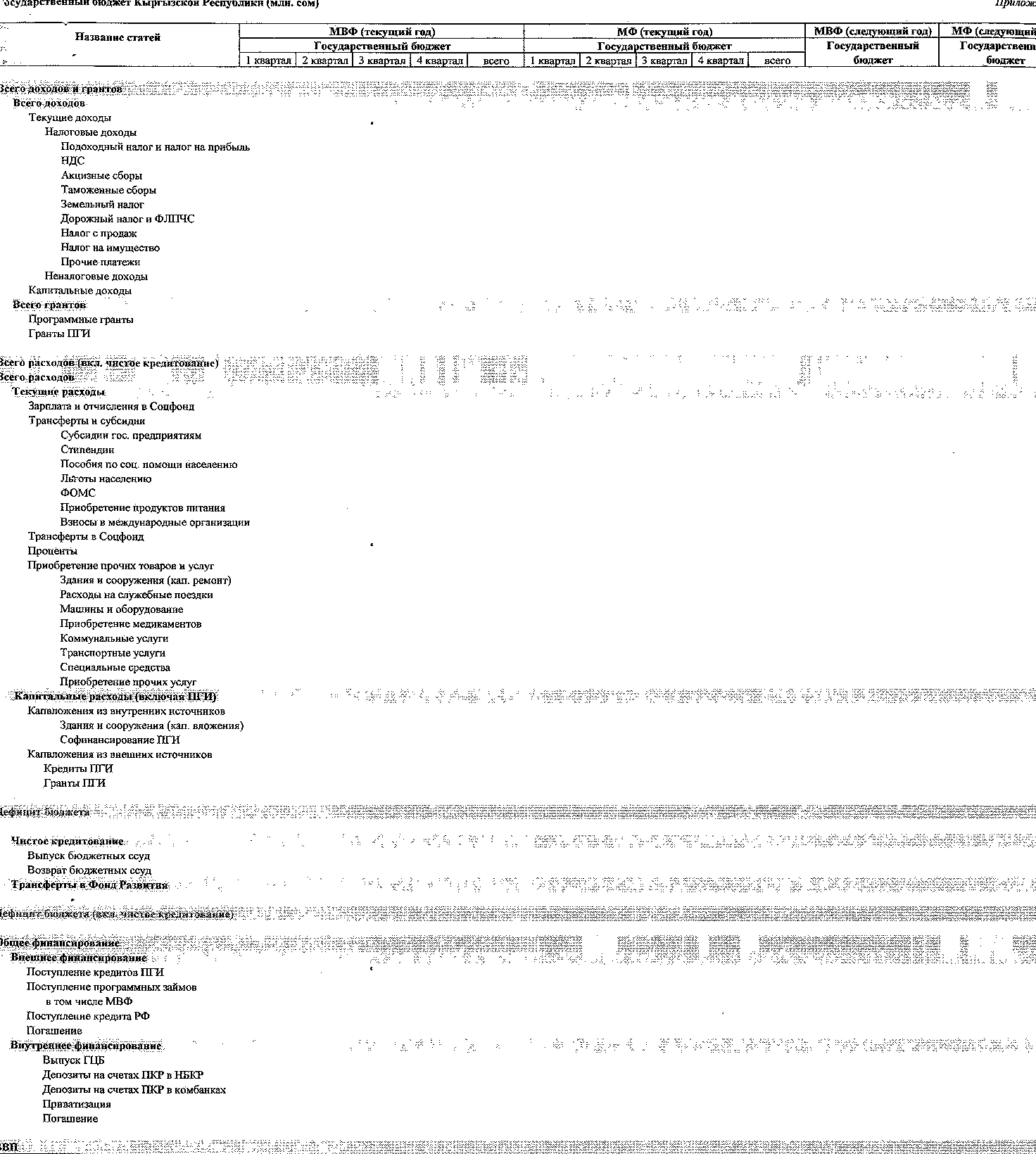 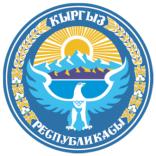 The Ministry of Finance of the Kyrgyz Republic
Thank you!
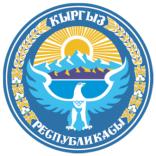 The Ministry of Finance of the Kyrgyz Republic